Sermão do Monte   Mat. 5:43-48
Amai os vossos inimigos
O Contraste:
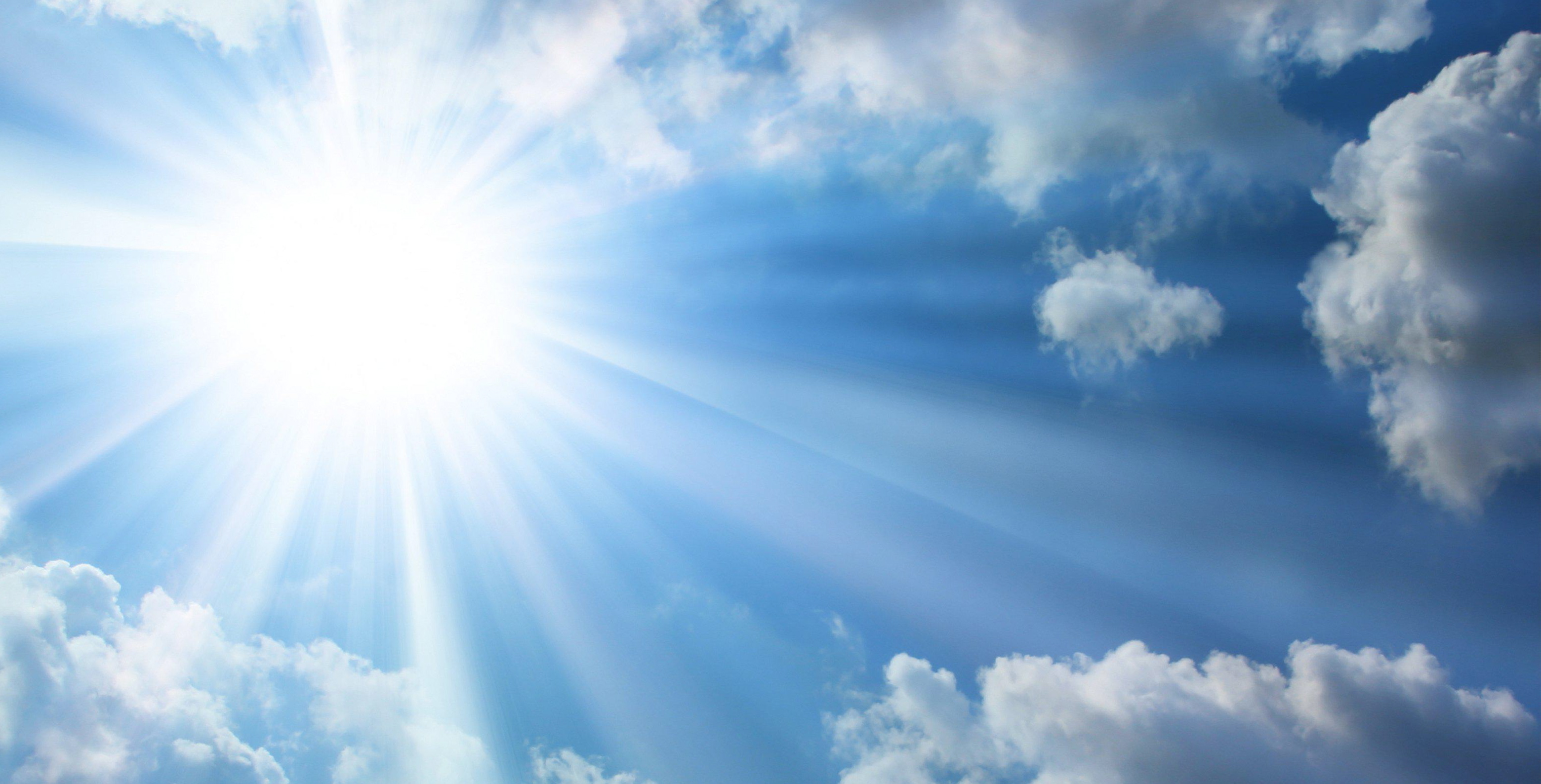 O Que Deus Diz?
O Contraste:
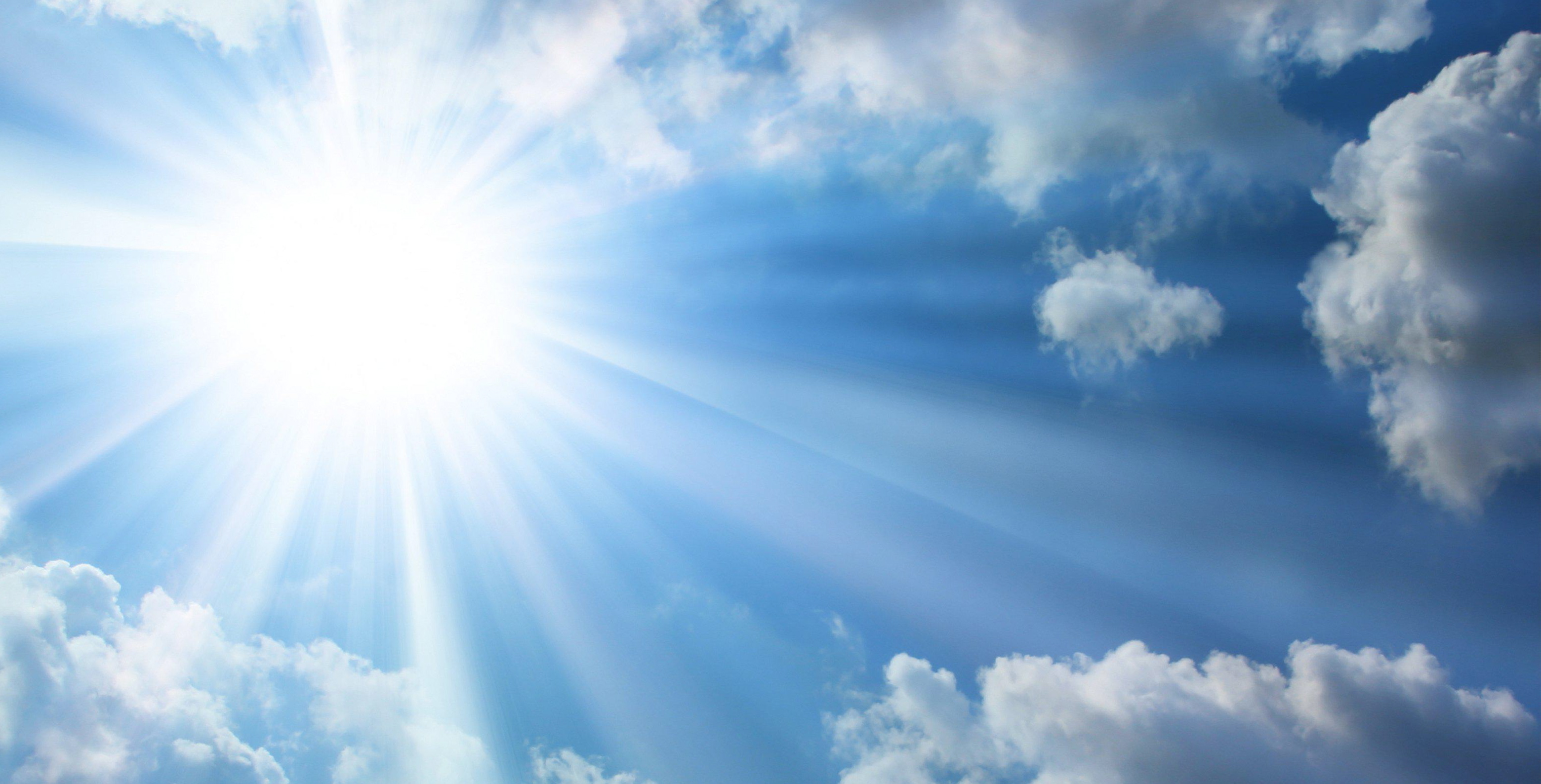 X
O Que Deus Diz?
O Contraste:
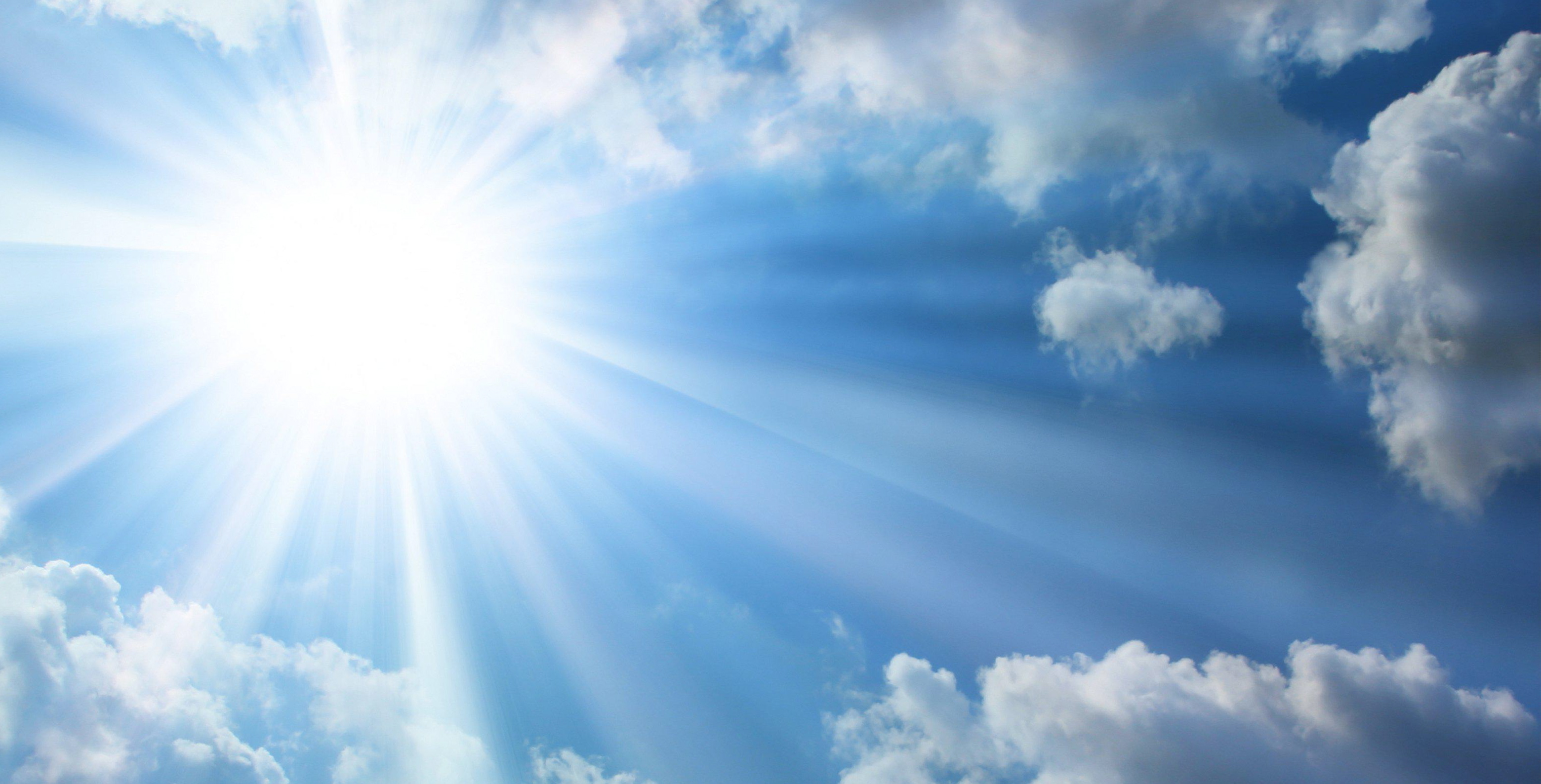 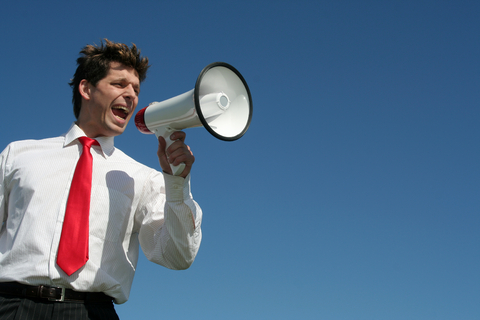 X
O Que Deus Diz?
O Que os homens dizem que Deus Diz?
LUC.10:
26 “O que está escrito na Lei?”, respondeu Jesus. “Como você a lê?”
Amai os vossos inimigos
Na cultura judaica:
A interpretação da lei pelos mestres da lei valia mais que a própria lei.
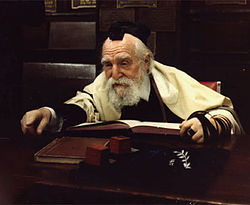 Mc.7:9
"E dizia-lhes: Bem invalidais o mandamento de Deus para guardardes a vossa tradição."
Mat.5:43
Ouvistes que foi dito: Amarás o teu próximo e aborrecerás o teu inimigo.
Mat.5:43
Ouvistes que foi dito: Amarás o teu próximo e aborrecerás o teu inimigo.
Isso foi dito por quem?
A primeira questão:
Quem é o meu próximo?
Mat. 8:8
"E o centurião, respondendo, disse: Senhor, não sou digno de que entres debaixo do meu telhado, mas dize somente uma palavra, e o meu criado sarará,"
Ef.2:14,15(a)
Porque ele é a nossa paz, o qual de ambos os povos fez um; e, derribando a parede de separação que estava no meio, na sua carne desfez a inimizade
Ouvistes que foi dito: Amarás o teu próximo e aborrecerás o teu inimigo.
Questão:
De onde vem esta idéia?
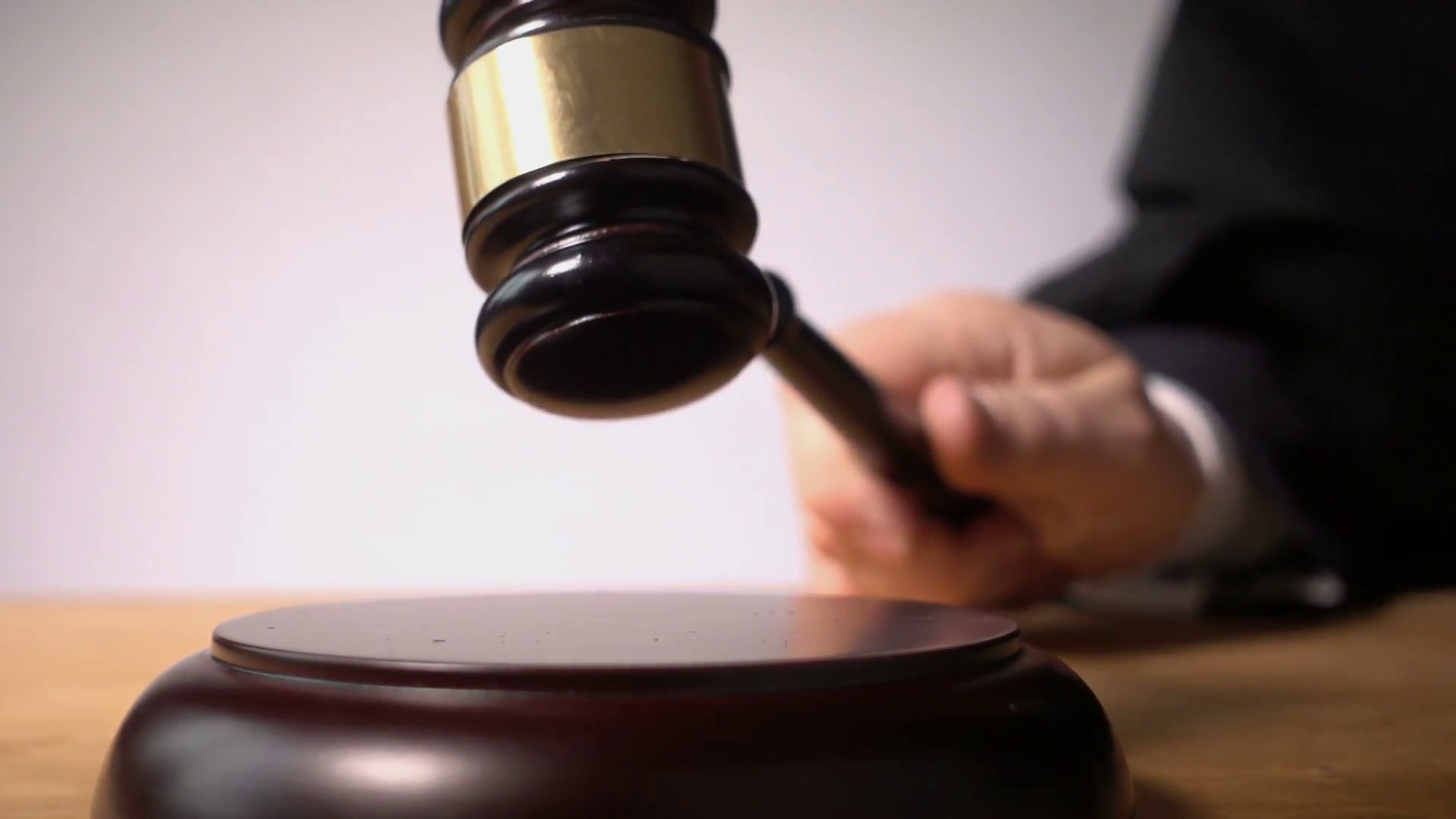 Um breve histórico:
Os juízos de deus
Naum 1:3 (a)
O Senhor é tardio em irar-se, mas grande em força e ao culpado não tem por inocente;
Há uma medida
Deut.18
24 “Não se contaminem de nenhuma dessas formas, pois os povos que expulsarei da presença de vocês se contaminaram com todas essas práticas. 25 Uma vez que a terra toda foi contaminada, castigarei seus habitantes. Farei a terra vomitá-los."
ROM 5:8
Mas Deus prova o seu amor para conosco em que Cristo morreu por nós, sendo nós ainda pecadores.
ROM 6:23
Porque o salário do pecado é a morte, mas o dom gratuito de Deus é a vida eterna, por Cristo Jesus, nosso Senhor.
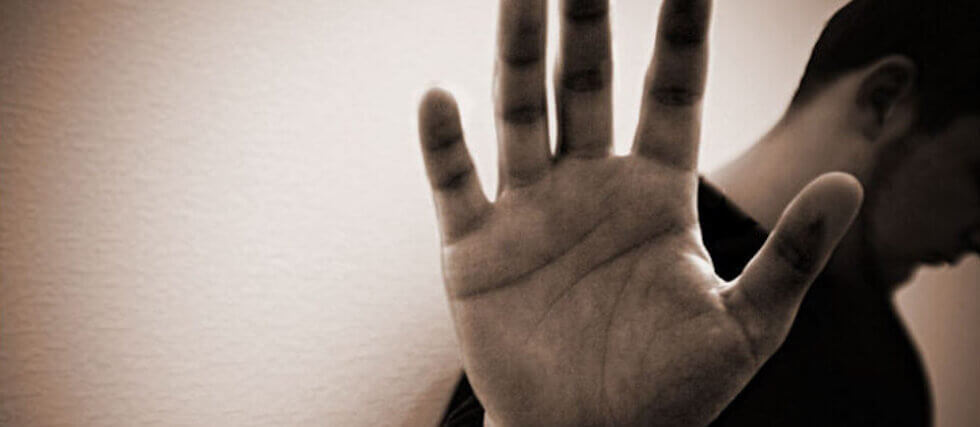 Moabitas, Amorreus e Amonitas rejeitaram a graça de Deus
Extrapolação
Cultura do Ódio:
Sinto-me justificado em odiar a quem pensa pensa diferente de mim
Esta cultura destrói o princípio básico da lei, que é o amor
Mat.5:44
"Eu, porém, vos digo: Amai a vossos inimigos, bendizei os que vos maldizem, fazei bem aos que vos odeiam e orai pelos que vos maltratam e vos perseguem,"
Mat.5:44
Mandamento positivo
Não apenas não revidar
Mas demonstrarmos atitudes positivas para com aqueles que nos rejeitam ou perseguem.
Isso não depende do que fizerem contra nós.
Mat.5
45 para que sejais filhos do Pai que está nos céus; porque faz que o seu sol se levante sobre maus e bons e a chuva desça sobre justos e injustos.
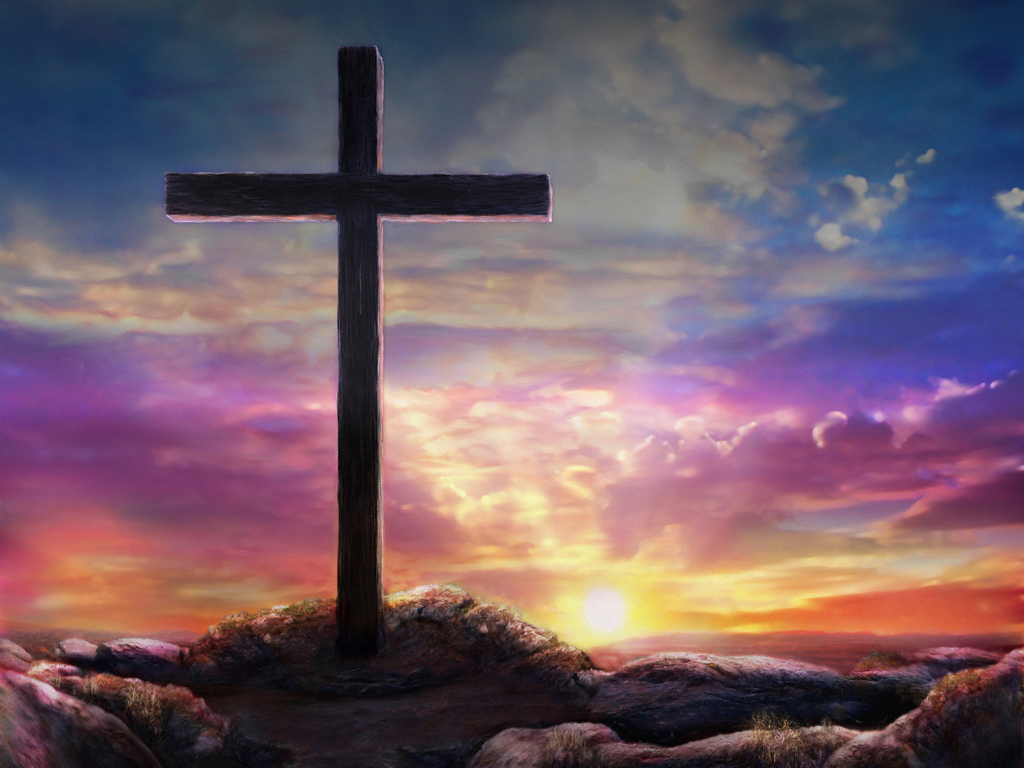 O segredo:
Estarmos desligados de qualquer interesse pessoal e de nós mesmos.
O segredo:
"Enquanto um homem viver para sí mesmo mostrar-se-á excessivamente sensível, vigilante e invejoso. Tal homem estará por demais vinculado aos outros."
Martyn Lloyd-Jones
Auto exame:
Sou governado por outras pessoas?
A pergunta:
Meu espírito se agita quando vejo alguma pessoa?
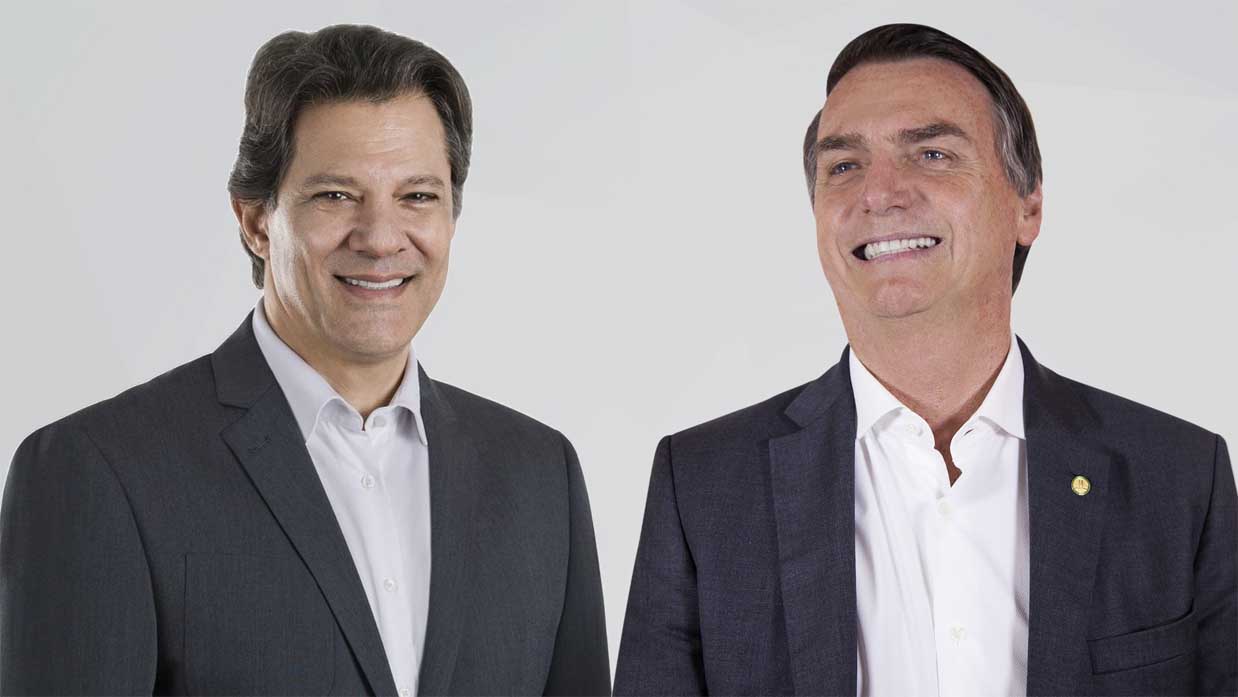 Uma nova vida
O princípio do amor:
Ver as pessoas sob um novo ângulo.
Não devo aborrecer ou odiar mas buscar salvá-las demonstrando-lhes o amor de Deus de maneira prática.
Isso quer dizer buscar o mais legítimo bem estar delas.
Uma nova atitude
Cuidado com a motivação errada!
Agir para o bem das pessoas para que elas se tornem nossas amigas.
Uma nova atitude
Cuidado com a motivação errada!
Agir para o bem das pessoas para que elas se tornem nossas amigas.
Paradigma: “Se você for bom com as pessoas elas serão boas com você.”
Uma nova atitude
Cuidado com a motivação errada!
Agir para o bem das pessoas para que elas se tornem nossas amigas.
Paradigma: “Se você for bom com as pessoas elas serão boas com você.”
ISSO NÃO FUNCIONA!
NA PRÁTICA
COMO MANIFESTAR ESTE AMOR?
1
"bendizei os que vos maldizem"
MAT. 5:44
2
“fazei bem aos que vos odeiam”
MAT. 5:44
3
“orai pelos que vos maltratam e vos perseguem”
MAT. 5:44
Observação importante
Fomos chamados para AMAR as pessoas e não para GOSTARMOS delas.
Observação importante
Fomos chamados para AMAR as pessoas e não para GOSTARMOS delas.
Isso quer dizer que devemos orar pelas pessoas ainda que não gostemos delas.
Observação importante
Fomos chamados para AMAR as pessoas e não para GOSTARMOS delas.
Isso quer dizer que devemos orar pelas pessoas ainda que não gostemos delas.
Lembre-se de Jesus: “…Pai, perdoa-lhes, porque não sabem o que fazem…” Luc. 23:34